Every Student Succeeds Act
in Iowa
Federal Programs Spring Webinar
March 3, 2023
Welcome and Federal Programs Overview
Dr. Kim Buryanek, Learning and Results Division Administrator
Jillian Dotson, Bureau Chief for Federal Programs
Title V, Part B, Subparts 1 & 2 – Jay Pennington
Equitable Services for Nonpublic Schools – Rachel Bosovich and Tim Glenn
Carryover Funds and Waivers – Tim Glenn
Allowable Expenses: Supplement Versus Supplant – Veronica Andersen
Title I, Part A – Veronica Andersen
Title I, Section 1003 – Stacie Stokes 
McKinney-Vento Homeless Education – Emily Teeter
Title I, Part D, Subparts 1 & 2 – Elisa Koler
Title I, Part C – Isbelia Arzola
Title II, Part A – Isbelia Arzola
Title III, Part A – Terri Schuester
Title IV, Part A – Hannah Walsh-West
Title IV, Part B – Vic Jaras
Consolidated Application in the CASA – Hannah Walsh-West
Questions and Answers – Susan Selby
Every Student Succeeds Act (ESSA) Federal Programs Spring Webinar: Federal Programs Overview
The purpose of today’s webinar is to provide school districts, area education agencies (AEAs), and accredited nonpublic schools with information on specific federal program topics requested in the Iowa Department of Education’s (Department) recent stakeholder survey.
Federal Programs Updates
What’s New?
Annual Spring Webinar
Webinar Survey
Single Topic Webinars 
Projected Allocations
Earlier Timelines
Stronger Connections Grant
4
Bipartisan Safer Communities Act of 2022Stronger Connections Grant
Focus Area: Safe and Supportive Learning Environments
Funding Source: Bipartisan Safer Communities Act of 2022, $1 billion in funding for states to distribute to high-need schools under Title IV Part A of the Elementary and Secondary Education Act.
Competitive Criteria: School districts with a high rate of poverty AND one or more of the following characteristics:
high student-to-mental health professional ratio
high rates of chronic absenteeism
exclusionary discipline
referrals to the juvenile justice system
high rates of bullying/harassment
high rates of community and school violence or substance abuse
natural or manmade disaster or traumatic event.
Funding Priorities: Conducting school safety assessments and creating safety plans, increasing access to integrated student supports (mental health), implementing Multi-Tiered Systems of Support, Positive Behavioral Interventions and Supports, or improving meaningful family engagement opportunities, and other allowable activities.
Deadline for applications: April 14
Grants awarded: May 12
Funding needs to be used by Sept. 30, 2026.
5
1. Title V, Part B – Rural Education Achievement Program (REAP)
Jay Pennington
The Rural Education Achievement Program (REAP) is designed to address rural school districts’ unique needs (e.g., may lack personnel and resources to compete effectively for federal grants, often receive grant allocations in amounts that are too small to be effective in meeting their intended purposes). The program has two subparts:
Title V, Part B, Subparts 1 & 2 – SRSA & RLIS
7
[Speaker Notes: The Rural Education Achievement Program (REAP, or Title V, Part B) is a grant program designed to address the unique needs of rural school districts that may lack the personnel and resources to compete effectively for Federal competitive grants and that often receive grant allocations in amounts that are too small to be effective in meeting their intended purposes.
REAP consists of two formula grant programs:
Small, Rural School Achievement (SRSA): Department makes grants directly to local educational agencies (LEAs).
Rural and Low-Income School (RLIS): Department makes grants to State educational agencies (SEAs); SEAs administer subgrants to LEAs.
A district is eligible for the SRSA program if it meets the statutory criteria for being both small and rural (see ESEA § 5211(b)).
A district is eligible for the RLIS program if it meets the statutory criteria for being both rural and low-income (see ESEA § 5221(b)(1)).]
SRSA Timeline
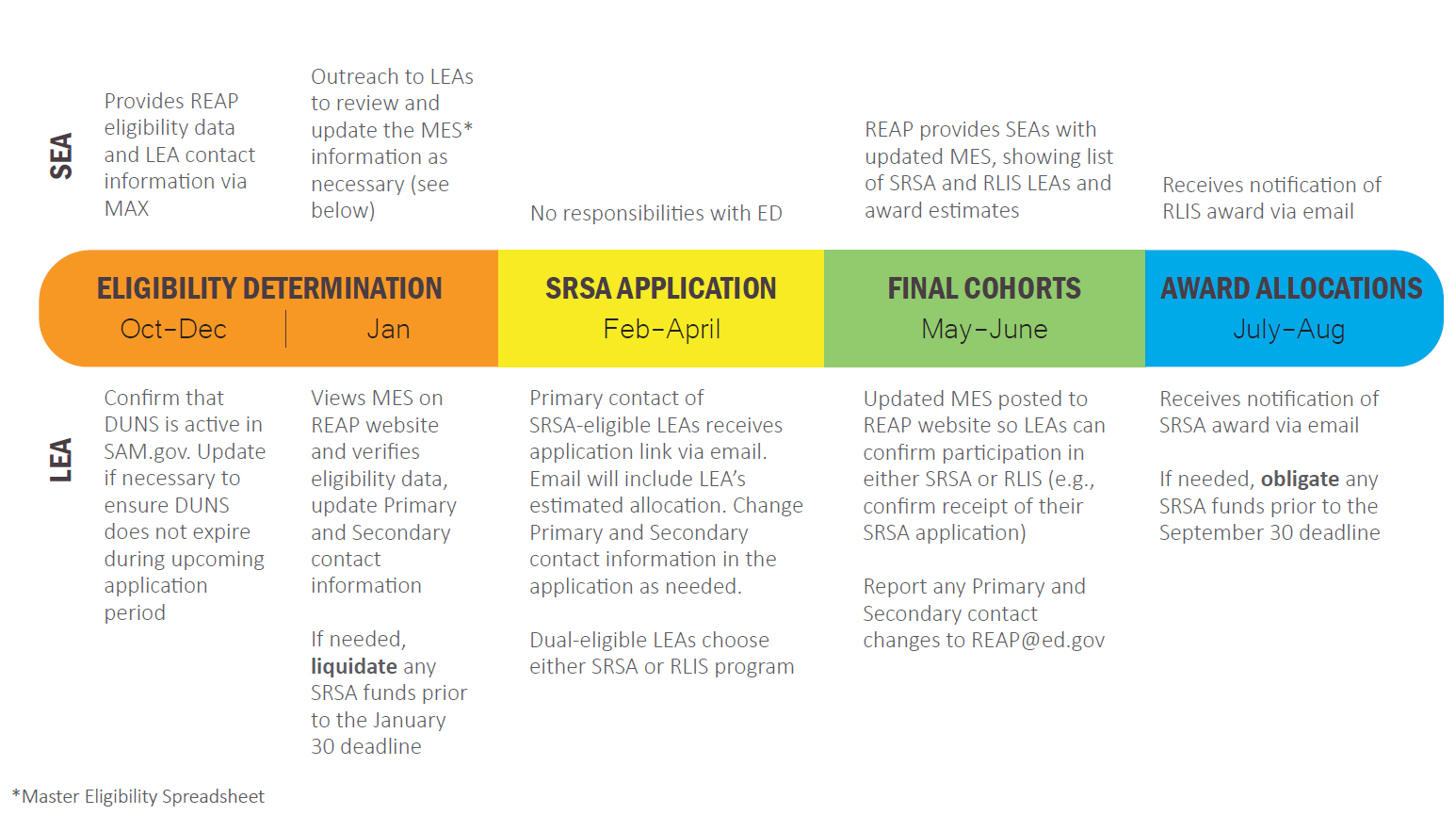 Program Funding and Allowable Uses
SRSA REAP Flex “what is it?”
Flex authority to spend title funding outside of that specific program area.
Example: Title IIA funds can be spent like Title IA
New allowable uses guide
9
2. Equitable Services for Nonpublic Schools
Rachel Bosovich, State Ombudsperson
Tim Glenn, Administrative Consultant (Federal Programs)
There are two provisions governing equitable services:
Title IA – Equitable Title I services to eligible nonpublic school students, their teachers, and their families. 
Title VIII – Equitable services to eligible nonpublic school students, educators, and other educational personnel under the following programs:
Title IC
Title IIA
Title IIIA – English Learners and Immigrant Students
Title IVA 
Title IVB
The state-designated ombudsperson: 
Serves as the Department’s primary contact for addressing equitable service questions and concerns.
Monitors and enforces ESEA equitable services requirements under both Title I and Title VIII (ESEA §§ 1117(a)(3)(B) & 8501(a)(3)(B).)
Equitable Services for Nonpublic Schools
11
For nonpublic school students, educators (or other educational personnel), and families to be eligible to receive equitable services from the public agency,* the nonpublic school must:
Be accredited (state, independently, or specially).
Have enrollment data from the prior year to participate in services under any Title program (except Title IA, Basic).
In addition, new nonpublic buildings must also be entered into the Department’s School Information Update (SIU) by April 15th to be eligible for Title IA during their first year of operation.
*Students, educators, and, in some cases, other educational personnel and families at eligible nonpublic schools receive equitable services. (The nonpublic school does not receive services nor any funds.)
Eligibility to Participate in Equitable Services
12
Nonpublic schools do not receive allocations, they receive equitable services from the district/AEA. 
All services to accredited nonpublic schools, including equipment and materials, must be secular, neutral, and non-ideological.
If items are purchased on behalf of the nonpublic school, they are owned by the public agency and inventory must be kept.
Similarly, if funds are used to hire and/or increase staff appointments, their employment and/or increased time is through the public school not the nonpublic school. 
All services provided must be supplemental (i.e., meet supplement not supplant).
Important Equitable Share Clarifications
13
Equitable Services Procedure & Process: January to March 15
14
[Speaker Notes: To assist in establishing a timely and meaningful consultation process, the Department recommends that public agency and nonpublic school engage in the following nonpublic consultation steps.
The public agency contacts the nonpublic school to arrange for a time and place for the consultation and reviews the nonpublic consultation agreement questions. The public agency should consult with nonpublic school officials about the timeline for consultation and provide adequate notice of such consultation to ensure meaningful consultation and the likelihood those involved will be well prepared with the necessary information and data for decision-making.
The nonpublic school reviews its data pertinent to each program to identify the specific nonpublic school student needs, prioritizes those needs, and reviews the nonpublic consultation agreement questions so it is well-prepared with the necessary information and data to make decisions about program participation.
At the beginning of consultation, the nonpublic school presents the specific student needs identified through its review of student data.
The public agency and nonpublic school discuss the nonpublic consultation agreement questions and how best to meet the identified needs, including if the needs of nonpublic students are best met by “transferring” (in use only) services to the alternate program.
The public agency informs the nonpublic school of the Title program services it plans to offer students, teachers, and families for the upcoming school year that may address their needs.
If the nonpublic school believes there are specific needs not addressed through the proposed public agency-provided offerings, it may request to receive equitable services through a third-party contractor or other independent entity.
The public agency enters information about the agreed-upon services into the initial nonpublic agreement in the Consolidated Application and submits it for nonpublic review.
The nonpublic head administrator either confirms the information entered by the public agency into the initial agreement is accurate or send the agreement back for edits in CASA by March 15. Once confirmed, program participation cannot be changed.]
Next Steps in the Process
January to March
Nonpublic confirmation of the agreement by March 15 finalizes which programs the nonpublic will participate in services under during the upcoming school year.
Nonpublic equitable shares will be populated into the nonpublic consultation agreement after September 15. The Department will notify the nonpublic school when the equitable share information is populated. 
Between September 15 and 30
For those whose consultation indicated:
The option of transferability was waived, the opportunity to request edits to the description of services will be available if necessary.
That it may be appropriate for the nonpublic school to utilize transferability, the public agency will contact the nonpublic school to finalize this information before the public agency finalizes its transfers. The description of services can also be adjusted at that time if necessary.
15
3. Carryover Waivers
Tim Glenn
Section 1127 of the ESEA prohibits any district receiving more than $50,000 from carrying over more than 15% of its Title I, Part A allocation without an approved waiver from the Iowa Department of Education. 

A district may apply for such a waiver once every three years. If approved, the district may use the excess funds through the next school year.
Carryover Waivers
17
Carryover Waivers (continued)
The Iowa Department of Education was granted a Title I, Part A carryover waiver from the US Department of Education during the 2020-2021 and 2021-2022 school years due to COVID-19. It did not continue into the 2022-2023 school year.
The following guidelines determined the approval of carryover waivers for 2022-2023:
There will not be a 15% cap on carryover for other Title programs this year.
18
4. Allowable Expenses: Supplement v. Supplant
Veronica Andersen
Supplement
Supplant
Allowable Expenses:
Supplement Versus Supplant
“Supplement” means to “build upon” or “add to”
Used to supplement the amount of funds that would be made available for the school or district from State and local sources in the absence of Federal funds.
Determining Allowability Questions:
If Title funds did not exist, would this activity be otherwise funded by other federal, state, and/or local monies? 
Is the proposed use of funds required by law? 
If the answer is no to either of these questions, using Title funds for the activity is allowable
“Supplant” means to “replace” or “take the place of.”
Federal law prohibits recipients of federal funds from replacing state, local, or agency funds with federal funds.
Determining Allowability Questions:
If Title funds did not exist, would this activity be otherwise funded by other federal, state, and/or local monies? 
Is the proposed use of funds required by law? 
If the answer is yes to either of these questions, using Title funds for the activity is not allowable
20
Allowable Expenses Digital Resources
Allowable Uses of Federal Funds 


ESSA Guidance and Allocations webpageLocate the specific Title program, then click on the guidance document under that program
Specific Expenses

Professional DevelopmentFor a professional development activity that is “sustained intensive, collaborative, job-embedded, data-driven, and classroom-focused

FoodFull meals are not allowable. Light snacks or refreshments to be served to encourage participation or attendance by parents can be allowable.

Nonpublic school student servicesDistrict cannot pay the nonpublic school directly
21
5. Title I, Part A – Basic Programs
Veronica Andersen
Every Student Succeeds Act of 2015 
reauthorized the Elementary and Secondary Education Act of 1965’s (ESEA)
Title I, Part A – Basic Programs: 
Overview
Title I, Part A (Title IA) – 
Improving Basic Programs 
Operated by Local Education Agencies (LEAs)

provide all children an opportunity to receive a fair, equitable, and high-quality education and close educational achievement gaps. 
financial assistance to LEAs (“school districts”) and schools with high numbers or percentages of children from low income families to help ensure all children meet Iowa’s challenging academic standards

Example Uses of Funds:
Instructional coaches, evidence-based strategies, career and technical education, counselors, mentors, school climate interventions (PBIS/MTSS), supplemental materials, professional development, family engagement activities, devices, software, summer and afterschool programs, intervention and support staff

Parent and Family Engagement Requirements, see Title I, Part A Guidance and additional Title I, Part A resource links
[Speaker Notes: Parent and Family Engagement Requirements, see Title I, Part A Guidance and additional Title I, Part A resource links]
Targeted
Schoolwide
Title I, Part A
Service Delivery Models
Funds may only be used to meet the needs of students in the greatest need of services 
Targets students the school has identified as failing, or most at risk of failing, to meet the challenging state academic standards
Costs limited to services for eligible students
40% or more of the students living in poverty*
All students benefit by supporting academic needs identified through the school’s comprehensive needs assessment
Upgrade the entire educational program in a school with a comprehensive schoolwide plan
24
[Speaker Notes: *A Title IA  school may receive a waiver from an SEA to operate a schoolwide program without meeting the 40% poverty threshold.

Federal Schoolwide Program Guidance]
6. Title I, Section 1003 – School Improvement
Stacie Stokes
Purpose of Title I, Section 1003:
Ensure identified schools engage in school improvement efforts that affect significant change in student outcomes;
Provide all children significant opportunity to receive a fair, equitable, and high-quality education; and
Close educational achievement gaps.

Supporting the purpose, Title I sections 1003 and 1111(d) outlines:
District requirements to support any identified school (*CSI/E-CSI or TSI/E-TSI) within the district and 
Requirements for identified schools.
*Comprehensive Support and Improvement (CSI); Extended-Comprehensive Support and Improvement (E-CSI); Targeted Support and Improvement (TSI); Extended-Targeted Support and Improvement.
Title I, Section 1003 – School Improvement:

Purpose
26
[Speaker Notes: The Every Student Succeeds Act (ESSA) became law in December 2015, reauthorizing the Elementary and Secondary Education Act of 1965 (ESEA). The purpose of Title I is to provide all children significant opportunity to receive a fair, equitable and high-quality education and to close educational achievement gaps. Title I, Section 1003 and related section 1111(d) outlines district requirements to support any school within the district identified in need of either comprehensive support and improvement, or targeted support and improvement, and includes requirements for such identified schools. The goal is to ensure identified schools engage in school improvement efforts that effect significant change in student outcomes.]
Title I, Section 1003 – School Improvement: Designation
School designations: ESSA Accountability Index
ESSA Funding and Requirement Example
Take a look at your school performance profile: Iowa School Performance Profiles
27
[Speaker Notes: Schools are identified as comprehensive/extended-comprehensive or targeted/extended-targeted; districts are not. 

Allocation of funds for this section are distributed between Area Education Agencies (AEAs) for support and improvement services and schools identified as in need of comprehensive and targeted support and improvement. The districts' allocation is based on a state determined formula. Comprehensive schools receive funding throughout a three-year cohort continuous improvement cycle; whereas, targeted schools receive funding only during year-one of their three-year cohort cycle.]
Overview: Title I, Section 1003 School Improvement
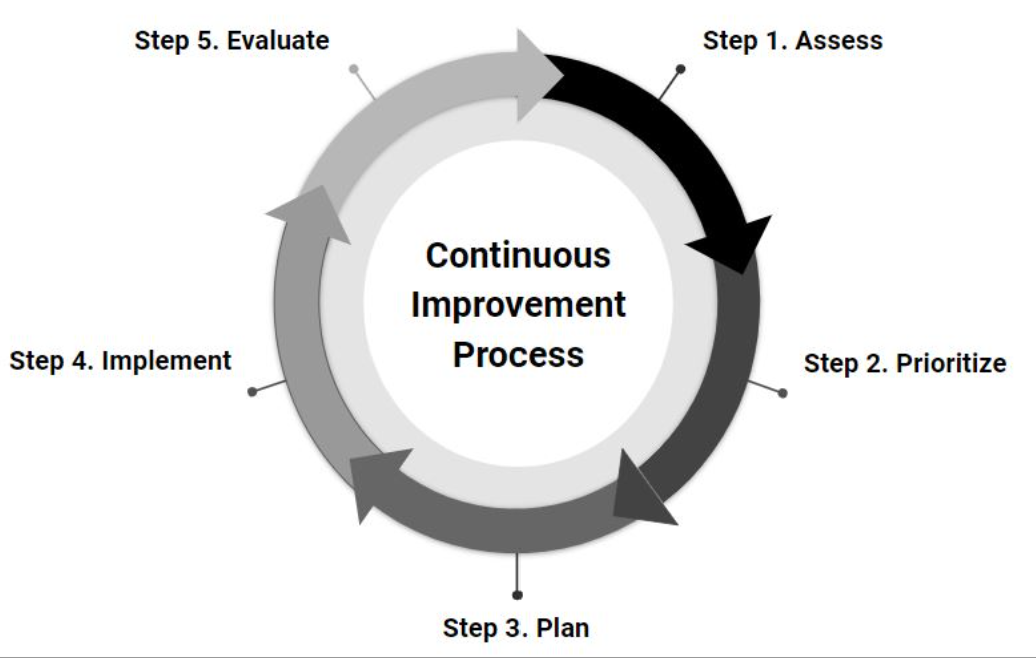 ESSA: District Resource Allocation Review [Due: 6/30]
ESSA: Building ISPP Data Review [Due: 6/30]
ESSA: Building SAMI [Due: 6/30]
Other selected measure(s) based on school need (if applicable).
ESSA: District Resource Allocation Review [Due: 6/30]
ESSA: Building ISPP Data Review [Due: 6/30]
ESSA: Building SAMI [Due: 6/30]
Other short-term/intermediate measures (as indicated by Action Plan).
Technical Assistance: 
ESSA Requirements: Supports & Regional Trainings
ESSA: Check-Ins 
Quarterly: TSI/E-TSI
Monthly: CSI/E-CSI
District Site Visits for CSI/E-CSI
CASA: Title I, Section 1003 School Improvement: Program Assurances, Budget, and Questions [Due: TBD Annually]
CASA: Title I, Section 1003 Claims
Quarter 1 [~November]
Quarter 2 [~January]
Quarter 3 [~April]
Quarter 4 [~June]
ESSA: Action Plan [Due: 6/30]
Identify Evidence-Based Practices (EBP) and learning concepts.
Iowa School Accountability Fact Sheet
28
[Speaker Notes: There are both required, and highly recommended, activities for schools designated in need of Comprehensive, Extended Comprehensive, Targeted and Extended Targeted Support and Improvement across each year of ESSA's improvement cycle. 

This is a visual overview of requirements if you have a designation AND currently receive a Title I, Section 1003 allocation. 
NOTE: If you have a designation but do not receive a Title I, Section 1003 allocation then only the light blue visual overview requirements would apply.
For further details of requirements and highly recommended activities, refer to the link under Technical Assistance titled “ESSA Requirements’.]
Title I, § 1003 – School Improvement: Allowable Activities
29
[Speaker Notes: Districts may use section 1003 funds to implement interventions aimed at improving the school, such as but not limited to professional learning. In addition, funds may be used to increase student achievement, such as but not limited to summer school, tutoring opportunities, supplemental instruction, and family and community engagement.]
Title I, Section 1003 – School Improvement: Allowable Activities (continued)
Activities supported with section 1003 funds must be consistent with the School Improvement Action Plan.
30
[Speaker Notes: Alignment is essential; activities supported with section 1003 funds must be consistent with the School Improvement Action Plan. 

As per requirement 1118(b) Title I funds are to be used to supplement, and not supplant, state and local funds. Federal funds are additive and do not take the place of state and local funds in low-income schools.]
7. McKinney-Vento Homeless Education
Emily Teeter
Federal Education Definition of Homeless: Individuals who lack a fixed, regular and adequate nighttime residence
Can the student sleep in the same place (fixed), every night (regular), that is safe and sufficient (adequate)?
Purpose: The McKinney-Vento program is designed to address the problems that homeless children and youth have faced in enrolling, attending, and succeeding in school.
Resources:
McKinney-Vento Resources
Guidance and Allocations
The McKinney-Vento Act Quick Reference
McKinney- Vento 
Overview
32
All districts that receive Title I, Part A funds must reserve funds to support homeless students.
The amount of Title I funds reserved for homeless children may be determined based on a needs assessment and must be based on the total allocation received by the district.
Funds may be used for services not ordinarily provided by Title I, including the salary of the local liaison and transportation to the school of origin. 
There are two general principles for using Title IA set-aside funds:
Services must be reasonable and necessary to enable homeless student to take advantage of educational opportunities
Funds must be used as a last resort when services are not reasonably available from public or private source.
Title I, Part A Homeless Set-Aside
33
McKinney-Vento Subgrant:
Competitive subgrant with 14 current recipients 
Next application will open early in 2024
More information can be found here 

American Rescue Plan Homeless Children and Youth (ARP HCY):
Formula based relief funding
223 districts receiving funding, with remaining districts declining funding
Funding period ends September 30, 2024
More information can be found here
Additional Homeless Funding Sources
34
8. Title I, Part D, Subparts 1 and 2 – Neglected and Delinquent State and Local Education Programs
Elisa Koler
Neglected refers to a student who is “committed to an institution [other than a foster home] or voluntarily placed under applicable State law due to abandonment, neglect, or death of his or her parents or guardians” (ESEA § 1432(4)(A)).
Delinquent refers to a student who “resides in a public or private residential facility other than a foster home that is operated for the care of children and youth who have been adjudicated delinquent or in need of supervision” (ESEA § 1432(4)(B)).
Annual Count every October determines funding allocation for the following year. 
Consolidated State Performance Report (CSPR) data is collected every spring.
Title I, Part D, Subparts 1 & 2 – Neglected & Delinquent Programs: 

ID1: 
State Education Agencies 

ID2: 
Local Education Agencies
36
9. Title I, Part C – Education of Migratory Children
Isbelia Arzola
Title I, Part C – Education of Migratory Children
The program addresses the unique educational needs of migratory students that arise because of their migratory lifestyle, by providing educational assistance to children whose families frequently move in search of agricultural or fishing work.
Title I, Part C - Education of Migratory Children
Guidance
Allocations - Based on a formula
Definitions
Eligibility
Service Delivery Plan
Required Activities

**Spring meeting with liaisons and coordinators
38
[Speaker Notes: The program helps migratory children master the educational content provided in the local districts by offering services to help reduce the educational disruptions and other barriers that can result from these moves.
10 staff across the state
Eligibility of students is based on a series of criteria and is determined by the identification and recruitment coordinator with the recruiter and the state consultant.
All activities are based on a the service delivery plan, needs of students to meet the purpose of the program
Parent engagement requirement
There will be regional online meetings in the spring to provide guidance and training
Questions - 
How to handle/fund programs that serve majority, but not exclusively migrant students (not sure what thi means; however, all activities are supplemental. Mention the cupcake - Title IC is the sprinkles on the icing.
Eligible expenditures - based on service delivery plan found on the webpage, supplementary, necessary, allowable, exhaust all other funds. Braiding funds
How do you qualify for this? Formula approved by the U.S. Department of education. Referrals, identification, determination of eligibility.]
10. Title II, Part A – Supporting Effective Instruction
Isbelia Arzola
Title II, Part A – Supporting Effective Instruction
This program intends to develop, implement, and evaluate comprehensive professional development programs and activities to address the learning needs of all students.
Title II, Part A - Supporting Effective Instruction
Definitions
Professional Development
Other School Leaders
Allowable Activities
Class Size Reduction (only public schools)
Based on local needs assessment; and
Must reduce class size to 17-22 or fewer; and
In grades K-3; and
In classes taught by highly-qualified and highly-effective teachers who adjust instructional strategies to fit reduced class size
40
[Speaker Notes: Allowable Uses and expenses - 16 allowable uses (check the guidance) 
Overall overview
Class size reduction
What qualifies? Non Public, how to manage
Can it be used for Administrators or Classified Staff?
What are the allowable expenditures for the nonpublic school?
There are comments that school must use research based interventions. A quick look-up resource to identify what you are identifying as "Researched Based Intervention." Reviewed Evidence-Based Practices and Critical Learning Concepts - https://educateiowa.gov/sites/default/files/documents/2021-08-11_ReviewedEBPsandCLCs.pdf]
ESSA Definition of “Professional Development”
ESEA section 8101(42) defines “professional development,” specifically noting that the professional development activities are “sustained (not stand-alone, 1-day, or short term workshops), intensive, collaborative, job-embedded, data-driven, and classroom-focused”
41
[Speaker Notes: Why this is important to know?
How will the needs of the students attending private school be identified?
What professional development services will be offered to the educators from the private school?
How, where, when, and by whom will the professional development services be provided to the educators from the private school?
How will the professional development services be assessed and how will those results be used to improve those services for educators from the private school?
What is the size and scope of the professional development services provided to the private school educators?
How and when will the LEA make decisions about the delivery of professional development services to educators from the private school?
How will the LEA provide professional development services to educators from the private school? o Directly o Other Government Agency o Third Party o Other
If professional development services are provided to educators from the private school by a third-party contractor, does the private school agree with the choice made by the LEA?
What method will be used to provide professional development services to eligible private school educators? The pooling of funds is only allowable within the district and not across districts.]
12. Title III, Part A – English Language Acquisition & Academic Achievement Act
Terri Schuster
Ensure English learners (ELs) and immigrant children attain English proficiency and high levels of academic achievement
Assist EL achievement in academic subjects in order to meet the same challenging academic standards that all children are expected to meet
Assist teachers and school leaders in implementing effective language instruction educational programs for ELs and immigrant students
Assist teachers and school leaders to develop and enhance their capacity to provide effective language programs designed to prepare ELs and immigrant youth to enter all-English instructional settings
To promote family and community participation in language instruction educational programs
Title IIIA – English Learners & Immigrant Students: Purpose
43
Provide effective language instruction educational programs that increase:
English proficiency
Student achievement
Provide effective professional development to classroom teachers, administrators, and/or community-based personnel that is:
Designed to improve instruction and assessment
Designed to help teachers understand and use curricula, assessment measures, and instructional strategies
Effective in increasing English proficiency, as well as teacher subject matter knowledge and teaching skills
Of sufficient intensity and duration to have a positive and lasting impact on teacher performance
Provide and implement effective activities and strategies that enhance or supplement language programs for ELs which:
Include parent, family, and community engagement activities
May include strategies that serve to coordinate and align programs
Title IIIA – English Learners & Immigrant Students: Required Activities
44
The Title III allocation funds 2 formula grants
EL–provides program support for English learners 
Immigrant– provides program support for students new to the U.S.
The EL grant is awarded to single districts or to AEAs serving multiple districts
State has set a $40k minimum for single grant eligibility
Districts not meeting the $40k minimum consort funds with the AEA
The Immigrant grant funds districts which have had a significant increase in immigrant students compared to the average of the two previous years
2% limitation for indirect or administrative costs
Funds must supplement, not supplant EL core services. Core EL services must be state and locally funded
Title IIIA – English Learners & Immigrant Students: Fun Facts
45
Resources:
Title III Allocations and Guidance–includes a list of Authorized Activities
Title III Nonregulatory Guidance
Addendum to Title III Nonregulatory Guidance
DOJ/OCR Dear Colleague Letter
Title III/ EL Webpage
ELPA21 Webpage
Title III Business Rules
Title IIIA – English Learners & Immigrant Students: Resources
46
13. Title IV, Part A – Student Support & Academic Enrichment (SSAE)
Hannah Walsh-West
Title IV, Part A – SSAE: Purpose
The Student Support and Academic Enrichment (SSAE) program was authorized under subpart 1 of Title IV, Part A (Title IVA) of the Elementary and Secondary Education Act of 1965 (ESEA), as amended by the Every Student Succeeds Act (ESSA) in 2015.
Purpose
To improve students’ academic achievement by increasing the capacity of school districts and local communities to improve:
Access to, and opportunities for, a well-rounded education for all students;
School conditions for student learning to create a healthy and safe school environment (safe and healthy students); and
Access to personalized learning experiences supported by technology and professional development for the effective use of technology and data.
48
[Speaker Notes: The Student Support and Academic Enrichment (SSAE) program was authorized under subpart 1 of Title IV, Part A (Title IVA) of the Elementary and Secondary Education Act of 1965 (ESEA), as amended by the Every Student Succeeds Act (ESSA) in 2015.
The purpose of this program is to improve students’ academic achievement by increasing the capacity of Iowa Department of Education (Department), school districts, and local communities to improve:
Access to, and opportunities for, a well-rounded education for all students;
School conditions for student learning to create a healthy and safe school environment (safe and healthy students); and
Access to personalized learning experiences supported by technology and professional development for the effective use of technology and data.]
To participate in the SSAE program, a school district or consortium must complete a small number of requirements. 
These requirements depend on the level of funding available in the Consolidated Application and Support Application or CASA (i.e., Total Available is over or under $30,000).
The Department has integrated these requirements into the overall ESSA planning and implementation process in the CASA. 
For the full list of the requirements (and recommended actions), see the Title IVA Guidance on the ESSA Guidance and Allocations page.
Grant Requirements & Recommended Actions
49
14. Title IV, Part B – Nita M. Lowey 21st Century Community Learning Centers (21st CCLC)
Vic Jaras
Federal Program Definition: This program supports the creation of community learning centers that provide academic enrichment opportunities during non-school hours for children, particularly students who attend high-poverty and low-performing schools. The program helps students meet state and local academic standards in core academic subjects, such as reading and math; offers students a broad array of enrichment activities that can complement their regular academic programs; and offers literacy and other educational services to the families of participating children.
Purpose: The Title IV, Part B - Nita M. Lowey 21st Century Community Learning Centers (21st CCLC) program provides grants to schools, community-based, faith-based, and/or non-profit organizations as partners for the establishment of community learning centers to keep children safe while providing academic and enrichment activities during after-school hours.
Title IV, Part B – 21st CCLC
51
Statewide Competition for Funding: This program is required to distribute funding based on a state competition with the highest ranked proposals receiving funding for up to 5 years.
Requirements: Reading and Math are the academic priorities and we report this data each year in an online Annual Performance Report (APR) system that is reported to Congress of our progress. Improving attendance is another priority that is reported.
Partnerships: Community partnerships is a requirement of the grant for program enrichment and sustainability. Iowa has more community partners than any other state in the nation. 
Outcomes: When you follow best practices for this grant, you can improve attendance, reduce office referrals, and make progress reducing achievement gaps.
Title IVB – 21st CCLC (2/3)
52
Community of Practice: Subgrantees participate in a committee to help them develop best practice in a particular area. Family Engagement, Professional Development, Communication, Evaluation, and New Grantee and Staff Transition.
Requirements: An annual local evaluation is required and highlights of this data is aggregated into an annual state program evaluation. Each year, we report on the number of community partners as required by ESSA.
Professional Development: We offer quarterly best practice webinars, strategic workshops and an annual state conference to share best practice.
Whole Child: We encourage programs to provide for the whole child by providing a full meal every day, and to partner within your community to provide for the needs of children in poverty.
Title IVB – 21st CCLC (3/3)
53
Title IVB – 21st CCLC: Application Process
How to apply: Every September, the Department provides a new grant competition and technical assistance meetings. Visit the Title IV, Part B Resources page of the Department’s website. 
Our competition runs from the first week of September to mid December every year.

If you have any questions, contact Vic Jaras at vic.jaras@iowa.gov
54
15. Consolidated Application in the Consolidated Accountability and Support Application (CASA)
Hannah Walsh-West
The Consolidated Application for Federal Title Programs:
Is where public agencies (e.g., districts, AEAs) complete and submit required program information, such as:
Nonpublic consultation agreements,
Annual fund “transfers”* between allowable sources,
Annual program applications,
Quarterly reimbursement claims, and
End-of-year reports.
Simplifies and seeks to reduce burden by unifying:
All nonpublic consultation agreements.
Nearly all program application due dates.
All reimbursement claim periods and payments.
Requirements for general ledgers.
Is located in the CASA on the left sidebar.

*Transfers are in use only and must always be coded to their original source.
Consolidated Application for Federal Title Programs in the CASA
56
Funds flow to public agencies on a reimbursement basis. (Nonpublic schools don’t complete claims because they receive equitable services, not funds.)
The entire reimbursement claims process occurs quarterly within the Consolidated Application.
Every quarter, the agency must submit a reimbursement claim (even if it’s for $0).
Only the public agency’s head administrator or school business official can submit a reimbursement claim.
All “Not Started “ and “In Progress” claims must be submitted by the last day of the claims period: 
Quarter 1: November 1 - 30 
Quarter 2: January 1 - 31
Quarter 3: April 1 - 30 
Quarter 4: June 1 - July 15 (expenditures MUST occur by June 30th)
Federal Program Claims Process in the CASA
57
Reimbursement Periods, Deadlines, and Cut-off Dates
Failure to meet deadlines will result in the claim being moved to “Failed to Submit an Approvable Claim,” which impacts the agency's risk assessment and may result in additional monitoring requirements.
All claims must be submitted by the last day of the claims period.
All “Action Required” claims must be resubmitted within 5 calendar days or before the cut-off date, whichever comes first.
All unapproved claims will be moved to “Failed to Submit an Approvable Claim” after the cut-off date.
58
[Speaker Notes: All “Not Started” and “In Progress” claims must be submitted by the last day of the claims period.
Failure to do so results in the claim being moved to “Failed to Submit an Approvable Claim.”
All “Action Required” claims must be resubmitted within 5 business days or before the cut-off date.
Corrections must be submitted as soon as possible but no later than 5 calendar days of this notice or by the cut-off date, whichever comes first. 
Claims that cannot be approved by the cut-off date will be deleted from the system and moved to the "Failed to Submit an Approvable Claim" status, which will impact the agency's risk assessment and may result in additional monitoring requirements.
All unapproved claims will be moved to “Failed to Submit an Approvable Claim” after the cut-off date.]
Each quarter, the public agency’s head administrator or school business official must submit a reimbursement claim in the Consolidated Application for each funded program.
All reimbursement claims must include:
A year-to-date general ledger (7/1-6/30) that meets all the following requirements:
A project code, which is appropriately coded to the original funding source in the case of transfers;
Project code totals;
Object codes;
Purchase information;
Salary and wage information;
Travel reimbursement information; and
Any other payment information.
Must include only allowable expenses for the program and should be consistent with the approved program application.
Federal Program Claims Requirements
59
[Speaker Notes: Each quarter, the public agency must submit a reimbursement claim in the Consolidated Application for each funded program. The claim(s) must include:
All reimbursement claims must:
Include a year-to-date general ledger (7/1-6/30) that meets all the following requirements:
A project code, which is appropriately coded to the original funding source in the case of transfers;
Project code totals;
Object codes;
Purchase information (i.e., name of the vendor, date of purchase, amount of expense(s));
Salary and wage information (i.e., name of the person paid, said person’s job classification, amount paid, time period paid);
Travel reimbursement information (i.e., expense description, who the expense was for, expense amount); and
Any other payment information (i.e., description of where the money went, what the expense was for, when money was spent).
Be submitted by the last day of the claims period or will be moved to “Failed to Submit an Approvable Claim,” which impacts the agency’s risk assessment.
Only the district superintendent, AEA chief administrator, and school business official can submit the claim.
Should be consistent with the approved program application]
Questions and Answers

Susan Selby
Questions?
Please type your questions into the Q&A screen (found at the bottom of your Zoom window)

Important Department Links
ESSA Guidance and Allocations page provides: 
Contact information, 
General and title-specific guidance, and 
Program allocations. 
Consolidated Accountability and Support Application (CASA) page provides the due dates by agency type:
AEA CASA Requirements
Nonpublic School CASA Requirements
Public District CASA Requirements
61